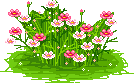 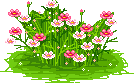 PHÒNG GIÁO DỤC VÀ ĐÀO TẠO  ĐẠI LỘC 
TRƯỜNG TH & THCS ĐẠI TÂN
CHÀO MỪNG QUÝ THẦY CÔ GIÁO VỀ DỰ GIỜ
HOẠT ĐỘNG TRẢI NGHIỆM
Người thực hiện: Nguyễn Thị Chương
Lớp: 1A
Năm học: 2023-2024
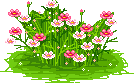 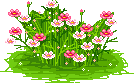 Khởi động
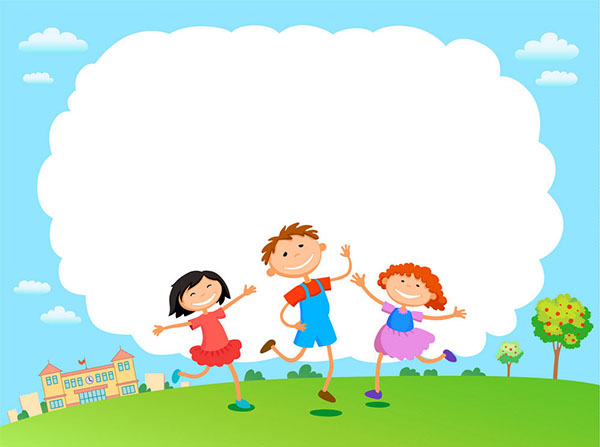 HOẠT ĐỘNG TRẢI NGHIỆM
BÀI 13: ĂN UỐNG HỢP LÍ
Hoạt động 1: Các bữa ăn trong ngày
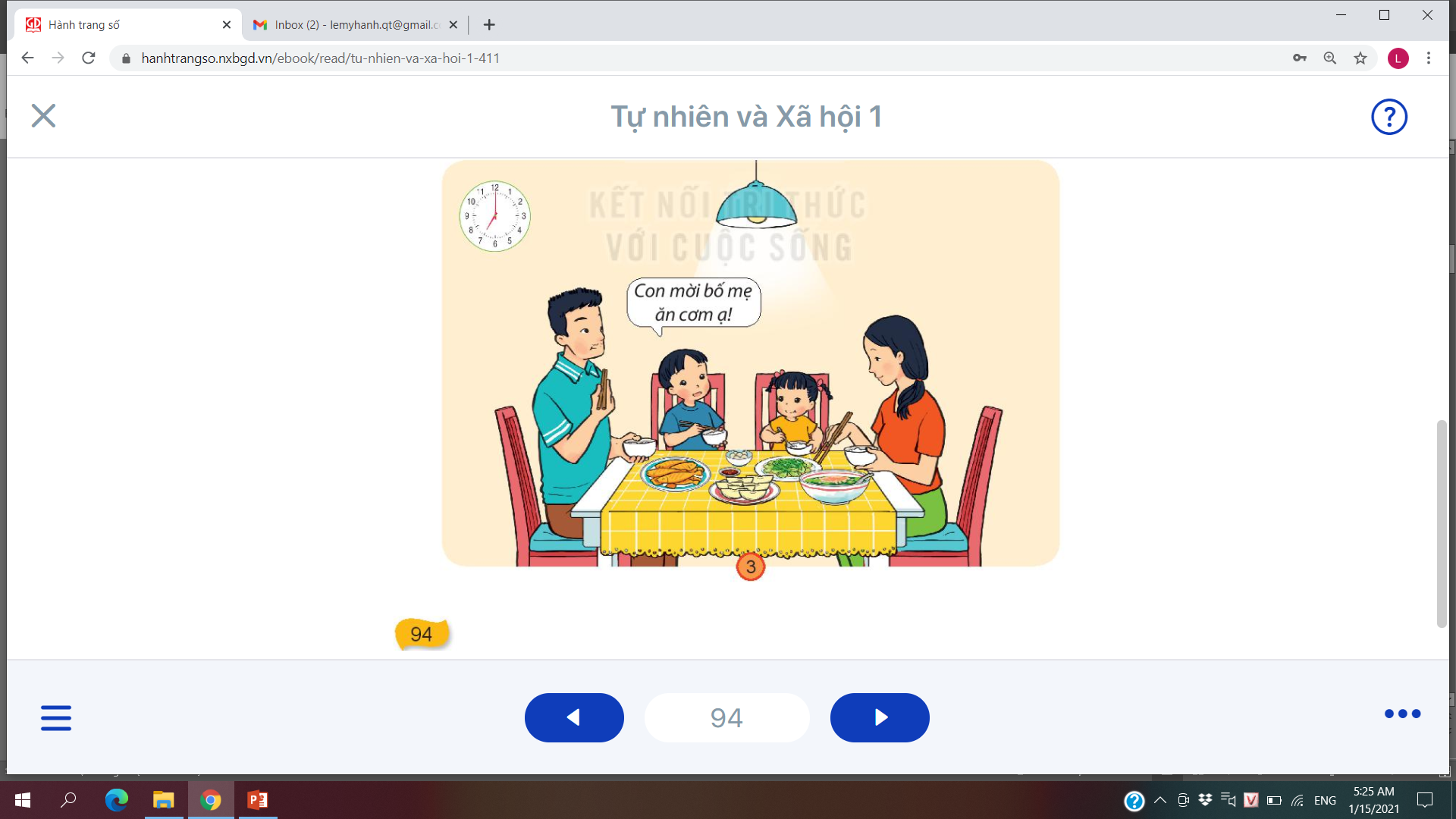 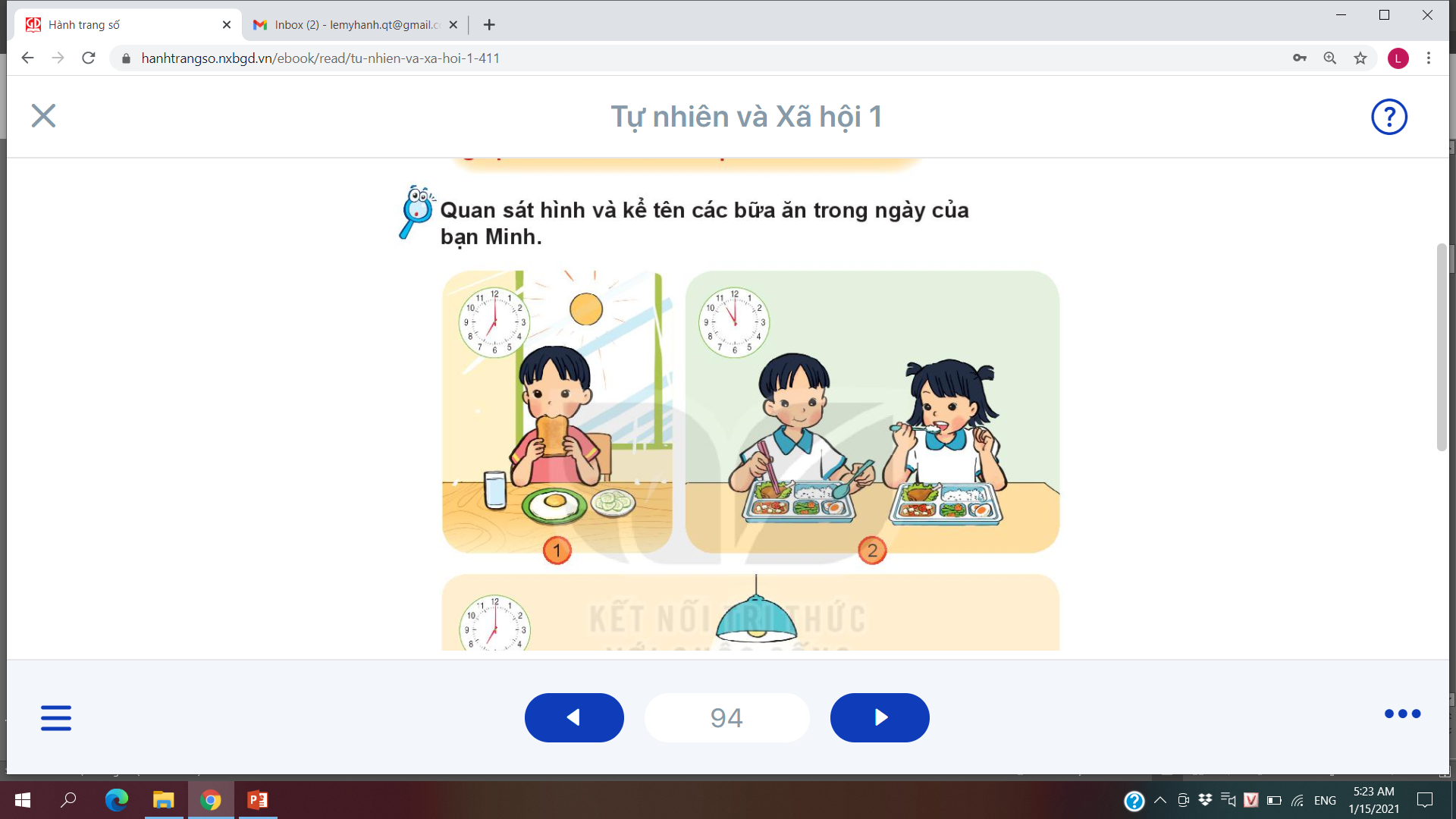 Hoạt động 2: Xác định ăn uống hợp lí và 				 không hợp lí
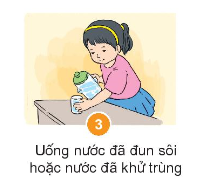 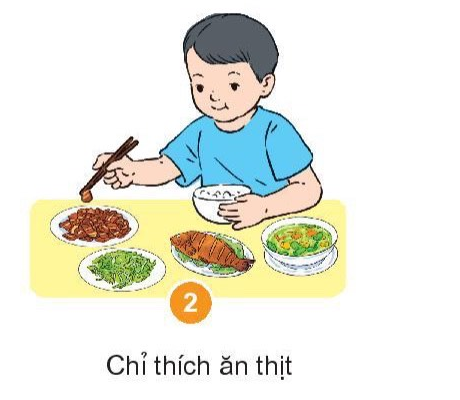 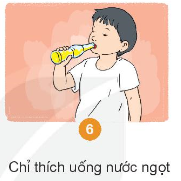 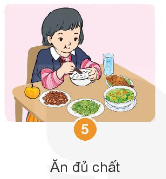 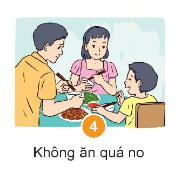 Hoạt động 2: Xác định ăn uống hợp lí và 					 không hợp lí
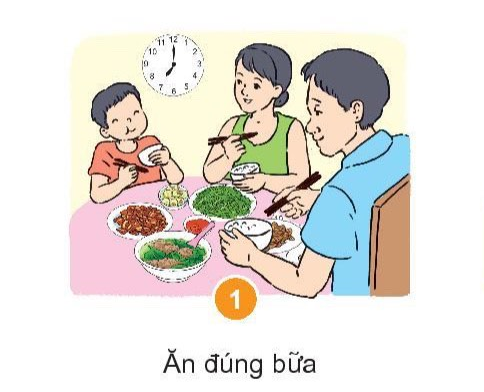 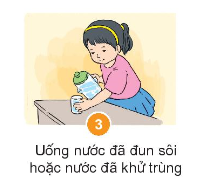 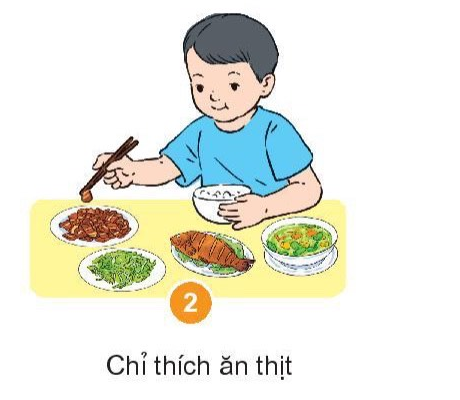 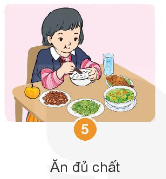 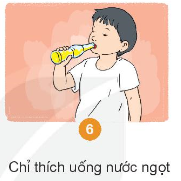 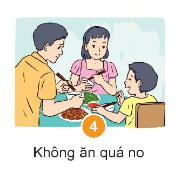 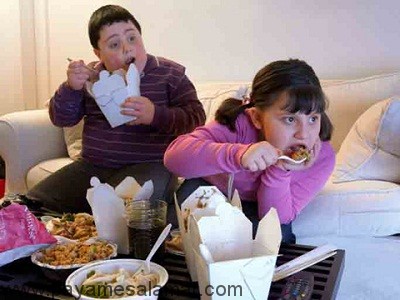 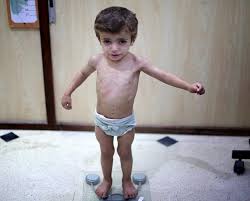 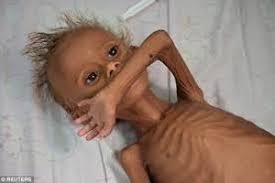 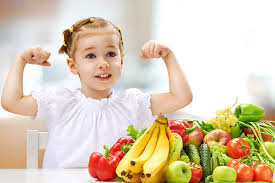 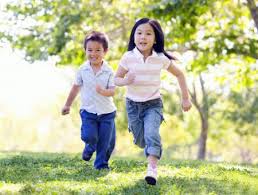 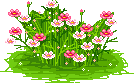 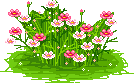 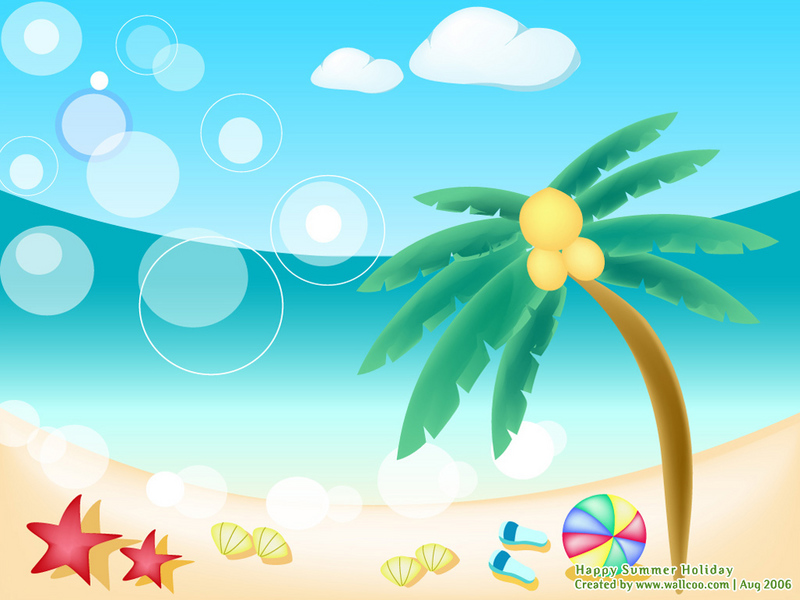 Thứ ba ngày 15 tháng 12 năm 2020
Tiếng Việt: 
Bài 67 : uôc   uôt
Hoạt động 3:
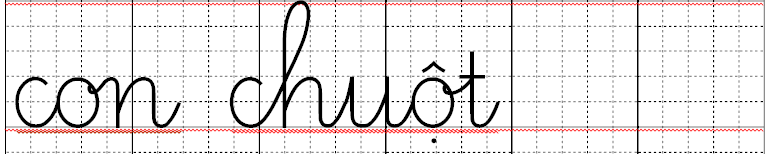 Nghe hát 
  ĐI CHỢ
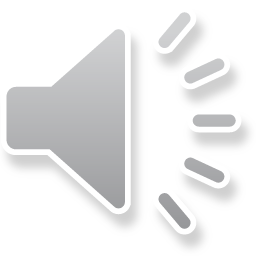 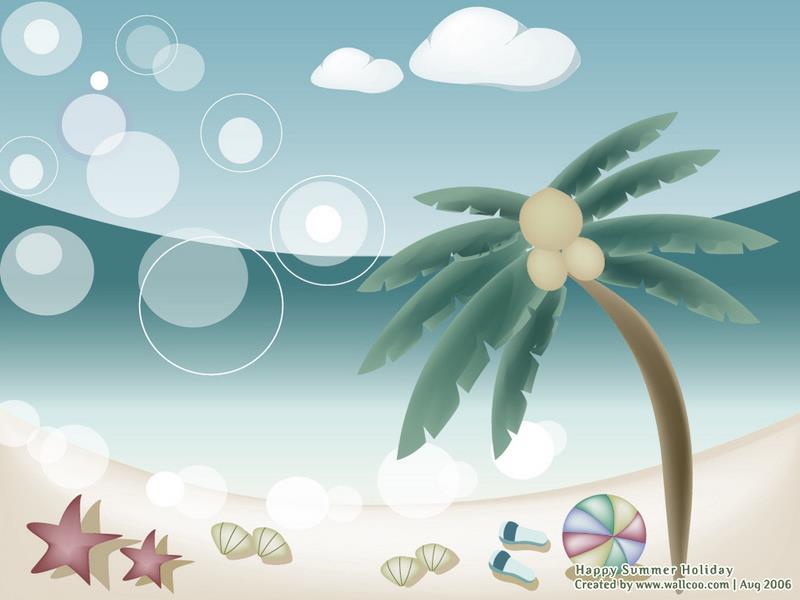 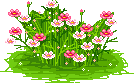 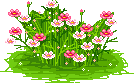 Thứ ba ngày 15 tháng 12 năm 2020
Tiếng Việt: 
Bài 67 : uôc   uôt
CHÚC QUÝ THẦY CÔ SỨC KHỎE – HẠNH PHÚC
CÁC EM LỚP 1A 
CHĂM NGOAN HỌC GIỎI
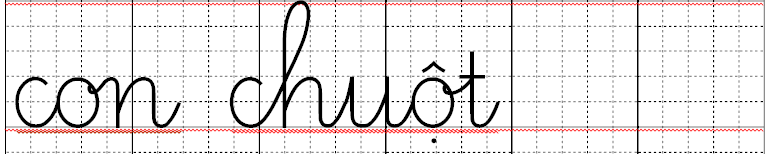